استراتيجية 
تراكيب كيجان
كيجان هو عالم أمريكي متخصص بعلم النفس تعاون مع زوجته المتخصصة بالبياجوجيا في إخراج هذه التراكيب من أجل تحسين التعلم التعاوني.
  بالرغم من أن فكرة كيجان في التعلم التعاوني تعود إلى عام 1980م إلا أنها اصطدمت بصعوبات كبيرة نتيجة عدم إقبال المدارس على تجريبها،خوفا من مرودها كفكرة جيدة تتعارض مع التوجه السائد آنذاك القائم على العمل الفردي والتنافسي بين المتعلمين.
   منذ عام 1985م سمحت بعض المدارس لكيجان أن يجرب استراتيجياته في مجالات محددة ككتابة الكلمات ومنها انطلق لتطبيق نظام الدروس القائم على هذه الاستراتيجيات بالكامل ،دون الاكتفاء بتطبيق استراتيجية واحدة أو اثنتين.
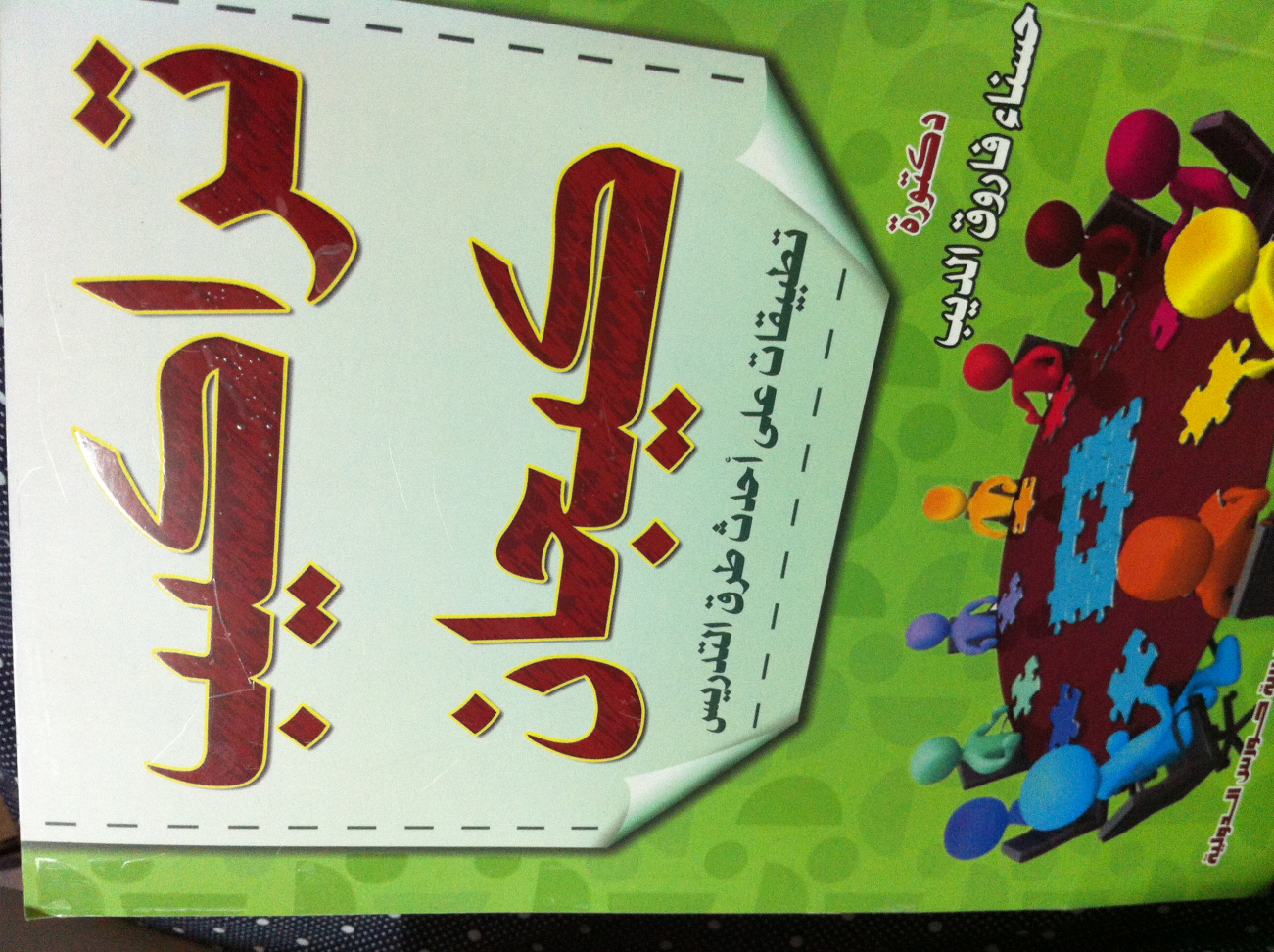 يرى كيجان أن هذه الاستراتيجيات تشكل الهيكل الأساسي لكل درس،وليست مجرد أنشطة،ومن خلال التفاعل بين تركيبة ما ومحتوى المادة الراسية يتكون النشاط.
تركيبة+محتوى=نشاط
  يؤكد كيجان على أن أفضل درسه يقدمه المعلم هو أفضل خلطة بين التركيبة والمحتوى حتى يصل إلى تحقيق الهدف التعليمي المنشود. 
تمثلت براعة كيجان في أنه تمكن من تكوين تراكيب تتماشى مع كل المحتويات،نظرا لتنوعها وتنوع مجالات استخدامها لذا فهي تناسب أي نشاط صفي.
تراكيب كيجان تطبيقات على أحدث طرق التدريس
للدكتورة حسناء فاروق الديب مؤسسة حورس الدولية
فوائد
تراكيب كيجان
إضافة لما تحققه هذه التراكيب من تحسن ملحوظ في مستوى التحصيل لى المتعلمين الذين يستخمونها فهي تحقق فوائد أخرى من بينها:
توفر فرص لاكتساب مهارات اجتماعية هامة. 
توفر فرصا للمتعلم للتعبير عن رأيه من خلال تقديم البدائل واقتراح الحلول للمشكلات.
توفر فرصا للمشاركة في أنشطة الحصة والتعلم الذاتي والبحث والاستقصاء معا.
تضع محتوى المادة العلمية  في إطار جذاب قابل للتطبيق والفهم ،والاستيعاب بعيد عن الرتابة والروتين والملل.
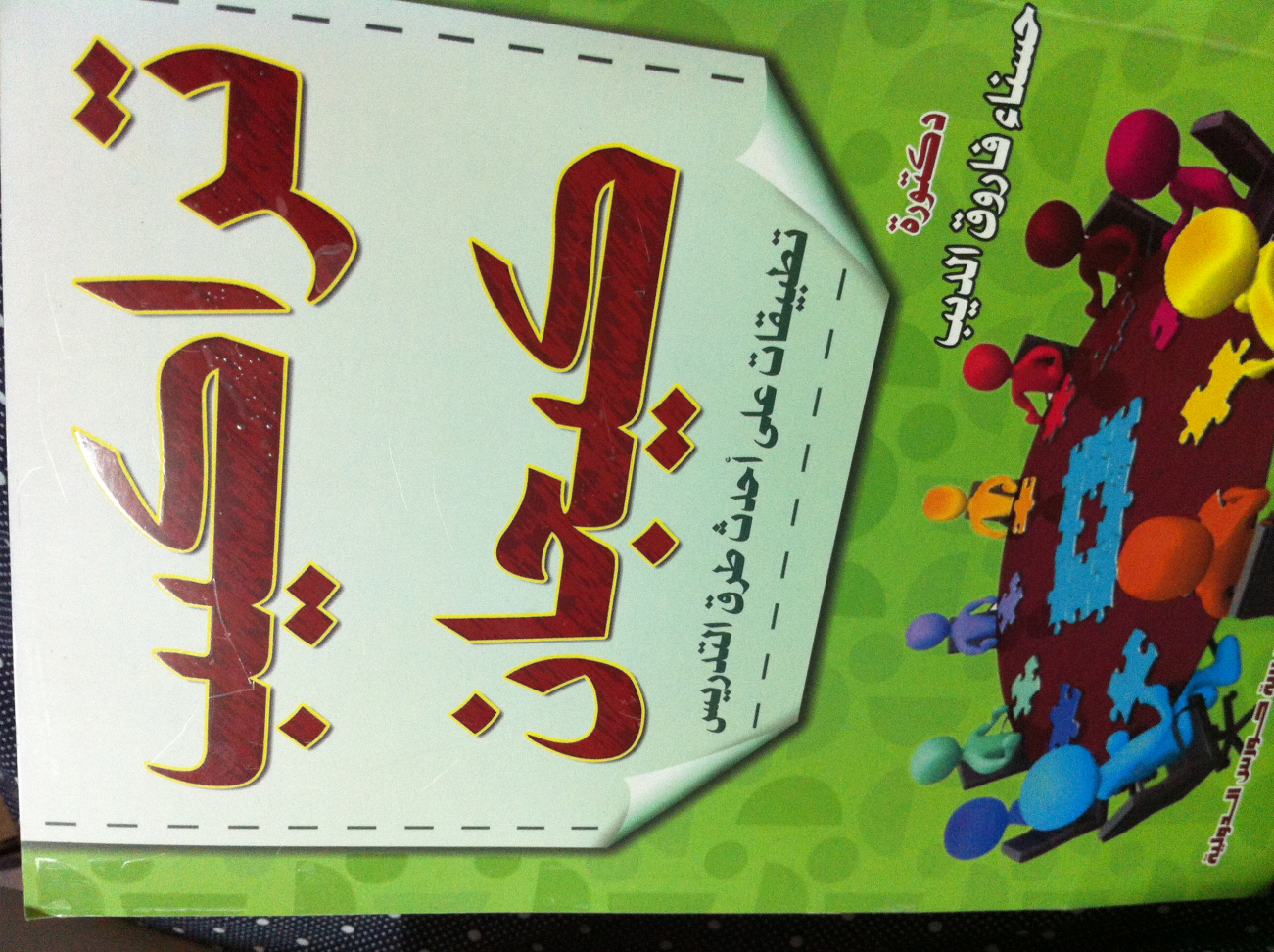 توفر فرصا للممارسة والتطبيق.
توفر للمتعلم استثمار الوقت بما هو مفيد وبناء مع إدراك واع لقيمته وتوزيعه.
تكون مشاعر الثقة بالنفس والإقدام وعدم الخوف والرهبة من تقديم الحلول.
تحل الكثير من المشكلات الصفية كسلبية المتعلم في الحصة والغيرة من نجاح الاخرين 
تولى المتعلم روح المجازفة والدافعية للعمل وتحقق النجاح للفريق الذي ينتمي إليه.
تضع محتوى المادة العلمية  في إطار جذاب قابل للتطبيق والفهم والاستيعاب بعيد عن الرتابة والروتين والملل.
مفاهيم
تراكيب كيجان
المفاهيم الستة التي تنطوي عليها هذه التراكيب وهي:
1-الفرق teams
وهي مجموعة من العناصر تتفاعل مع بعضها لتحقيق هدف ما والأساس الذي يبنى على
 أساسه تشكيل الفرق:
ماالعدد الأنسب في تشكيل الفرقة؟ ماالفترة التي يسمح بها الأفراد الفريق الواحد العمل معا؟
الفرق غير المتجانسة أفضل انواع الفرق لإنجاح التعلم التعاوني كونها تشتمل على عناصر من مستويات تحصيل واتجاهات واهتمامات مختلفة مما يساهم في تبادل الخبرات وإثراء عمل الفرقة.
العدد الأنسب في تشكيل الفرقة هو أربعة أفراد لأن هذا العدد يحقق للفرقة عددا من مرات التواصل يصل إلى 6 مرات.
يحدد كيجان من 5-6 أسابيع لبقاء أفراد الفرق مع بعضهم فخلال هذه المدة يستمر أفراد الفرقة في تحقيق التواصل، وتبادل الخبرات والارتباط دون ملل بعد ذلك يكون التغيير أجدى.
كيف نخلق روح التعاون بين أفراد الفريق الواحد؟
يقترح كيجان لخلق روح الانسجام والتعاون والعمل من خلال الفرقة أن يكون لكل فرقة اسما وشعارا يتم تبنيها من قبل أفراد الفرقة، كما يمكن أن يكون لكل فرقة صيحة تميزها عن غيرها، وتعزز من خلالها الاستجابات الصحيحة التي تقوم بها.
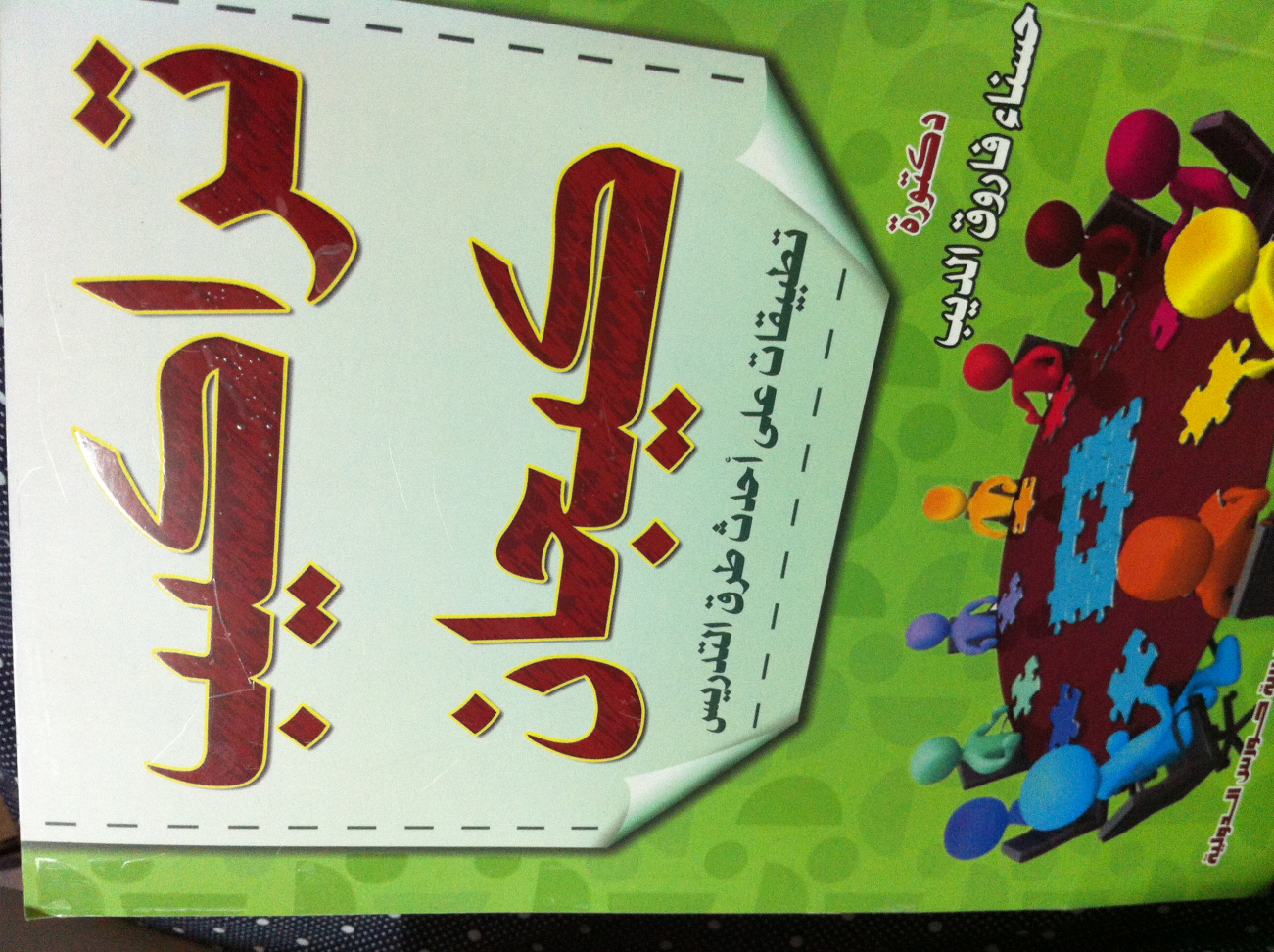 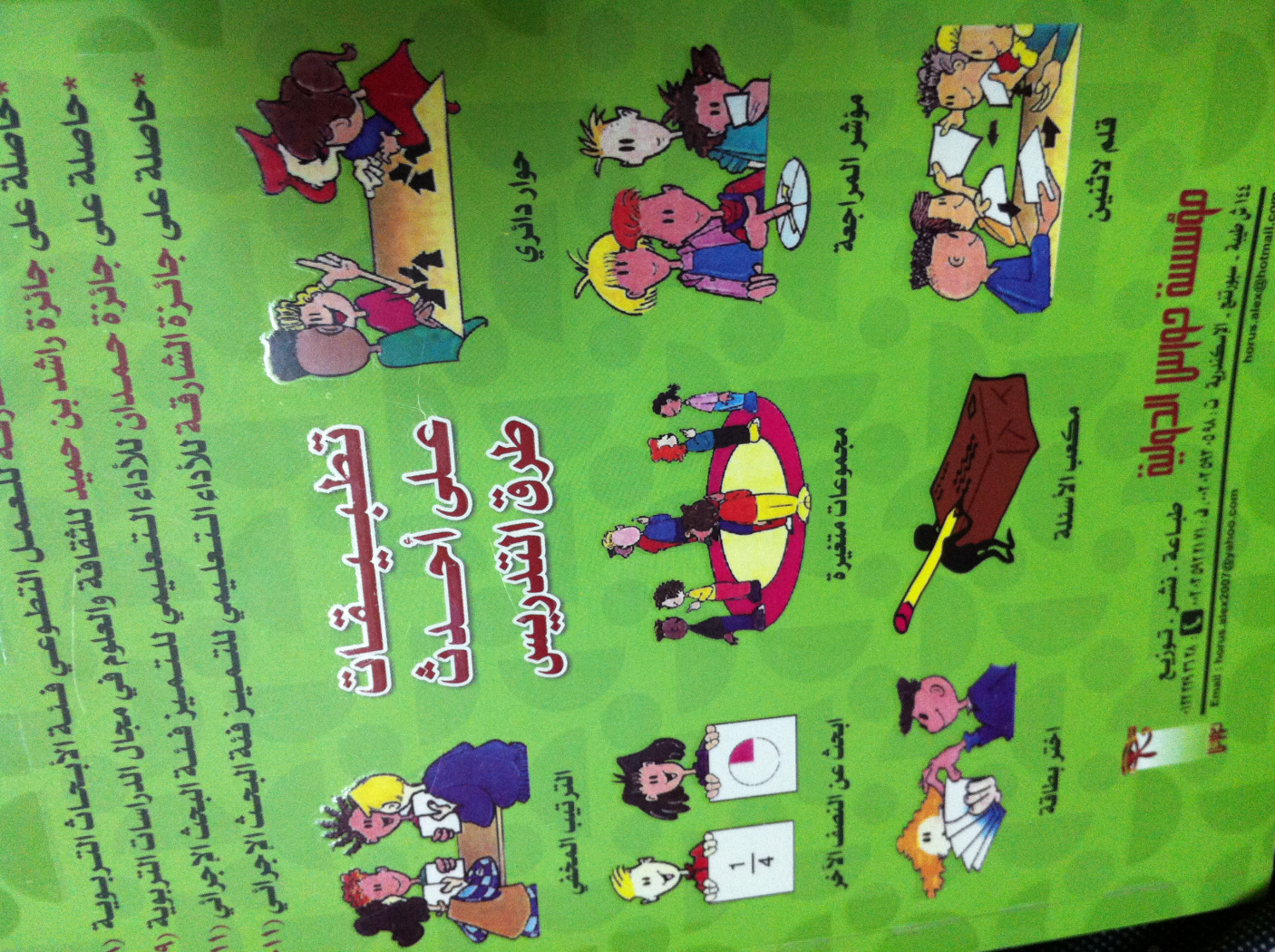 2-الإرادة
الإرادة في هذه التراكيب نوعان: إرادة فردية-إرادة جماعية ومن العوامل التي تساعد على خلق الإرادة لدى الفرد للعمل ضمن فرقة والتفاعل بإيجابية مع الآخرين:
تشكيل الفريق  
 خلق روح التعاون بين أفراده
تشكيل الصف وخلق روح التعاون بين الفرق المختلفة.
أسلوب الثناء والتحفيز كأن يعطي المعلم درجات للفرقة ككل بحيث يستفيد منها كل عضو.
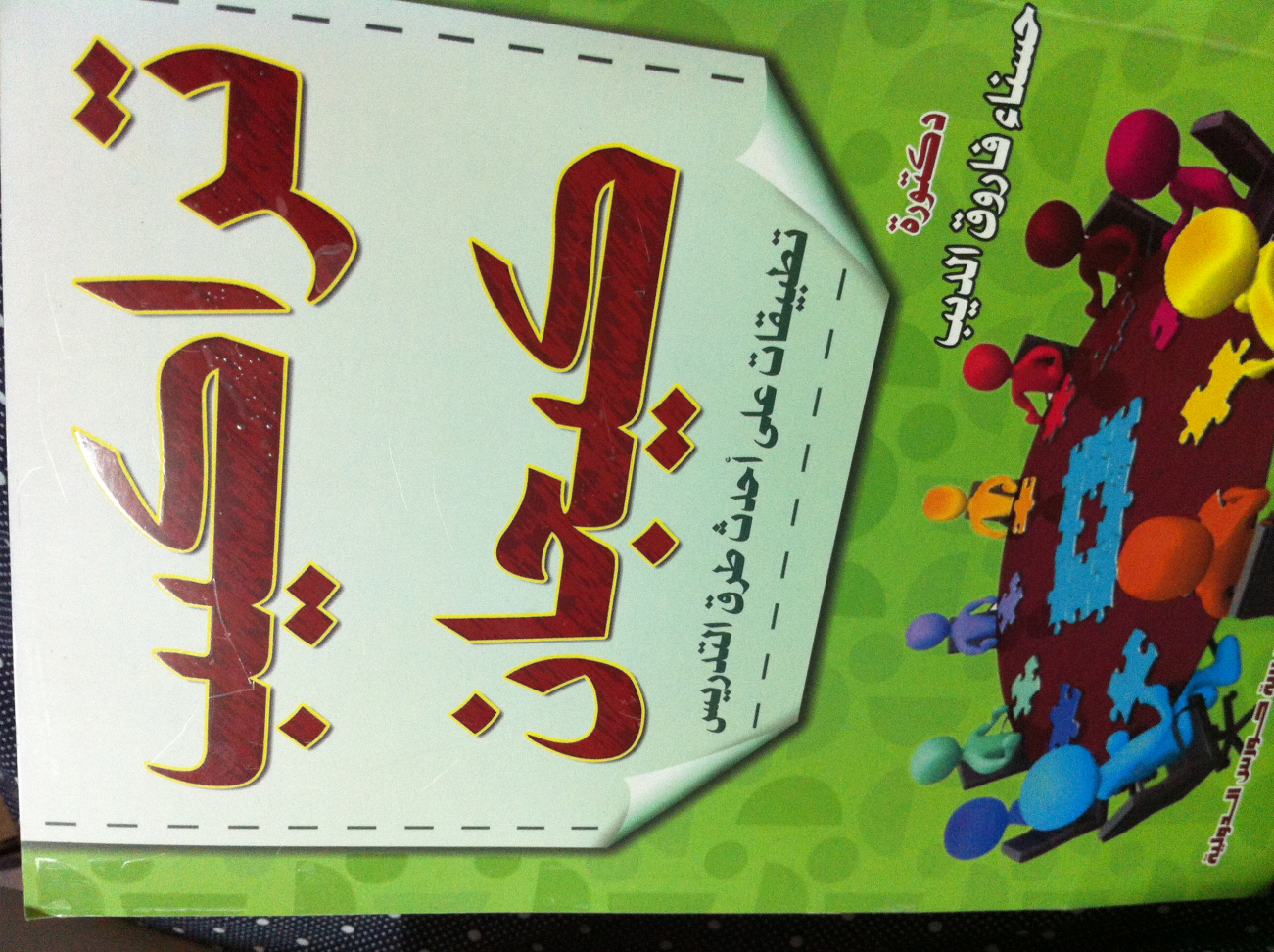 المفاهيم الستة لتراكيب كيجان
3-المهارات
إن انجاز أي تركيبة يبنى أولا وأخيرا على إتقان المتعلم والمعلم لمجموعة من المهارات الأساسية منها:
 احترام الأولويات-احترام الآخرين-احترام الوقت –الابتعاد عن الأنانية-الشكر-الانضباط-تقدير أعمال الآخرين-القيادة.
ومن الأمور التي تساعد المعلم على تنمية هذه المهارات وتعزيزها في نفوس أفراد الفرق تخصيص جدول لكل مهارة يرصد من خلال سلوك الطالب فيها ثم يعزز مع الحرص على تقديم النموذج، كما أن توزيع الأدوار بين أفراد الفرق يساعد أيضا في تنمية هذه المهارات.
4-الإدارة الصفية:
وتتكون الإدارة الصفية وفق تراكيب كيجان من سبعة عناصر هي:
الإشارة الصامتة القوانين الصفية تنظيم الفرقة التوجيهات أو التعليمات دور المعلم الإدارة المتزامنة.
5-المبادئ الأساسية لكيجان:
هناك مجموعة من المبادئ يجب توافرها في كل عمل تعاوني وهي: الارتباط الإيجابي –المسؤولية الفردية-المشاركة المتكافئة-التفاعل المتزامن.
6-التراكيب: يقترح كيجان مجموعة من التراكيب لتحقيق النجاح في العمل التعاوني والتراكيب تعني هيكل الشيء إذ تشكل مع المحتوى مانسميه النشاط الصفي ولقد وصل عد هذه التراكيب إلى 65 تركيبة ثم طور فريق العمل المتعاون مع كيجان هذه التراكيب ليصل عددها الآن إلى 102.
استراتيجية
تراكيب كيجان
أدوار الطلاب داخل المجموعات في استراتيجية تراكيب كيجان:
لابد أن يكون لكل طالب في المجموعة دورا مسؤؤلا عنه ضمن مجموعته ومن هذه الأدوار:
الباحث الرئيس(قائد المجموعة)
  مسؤول المواد(حامل الأدوات) المسجل(الكاتب)
 المقرر مسؤول الصيانة 
المعزز أو المشجع  الميقاتي
دور المعلم في استراتيجية تراكيب كيجان:
ويشتمل دور المعلم على خمسة أجزاء وهي:
اتخاذ القرارات
 إعداد الدروس 
تعليم المهارات التعاونية
 التفقد والتدخل
 التقييم والمعالجة.
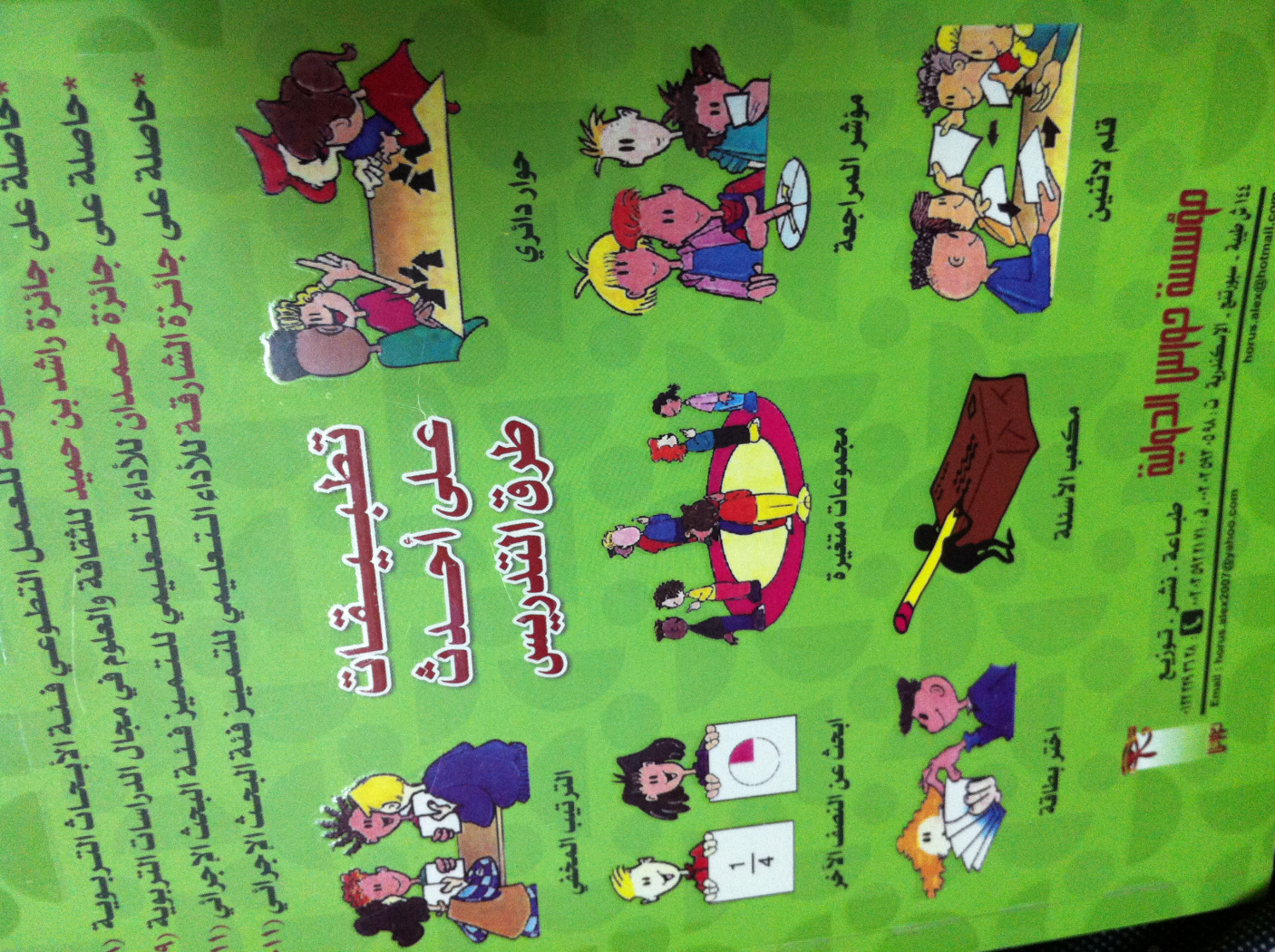 التقويم في تراكيب كيجان:
1- التقويم البنائي: يكونفي صورة جماعية حيث يتم تقويم أداء المجموعة ككل.
2-التقويم النهائي:يتم بناء على مدى إتقان الفرد لأدائه في المجموعة وعلى مقدار مااكتسبه من مفاهيم ومعارف وحقائق ويتم غالبا في صورة فرية كما تلعب كل من التغذيةالراجعة والمكافآت دورا هاما في تعزيز تعلم التلاميذ وإثارة دافعيتهم للتعلم.
مختارات من التراكيب :
1-تركيبة تحرك ثم اثبت 2- تركيبة تبادل المشكلات  3- تركيبة حوار دائري 4- تركيبة ابحث عن الشخص المناسب 5-تركيبة قلم لاثنين 6-تركيبة زوايا 7-تركيبة تعرف على الخطأ 8- تركيبة اختر بطاقة 9- تركيبة ابحث عن النصف الآخر  10- تركيبة ابحث عن النصف الآخر 10- تركيبة قاطرة التغذية الراجعة 11- تركيبة الترتيب المخفي